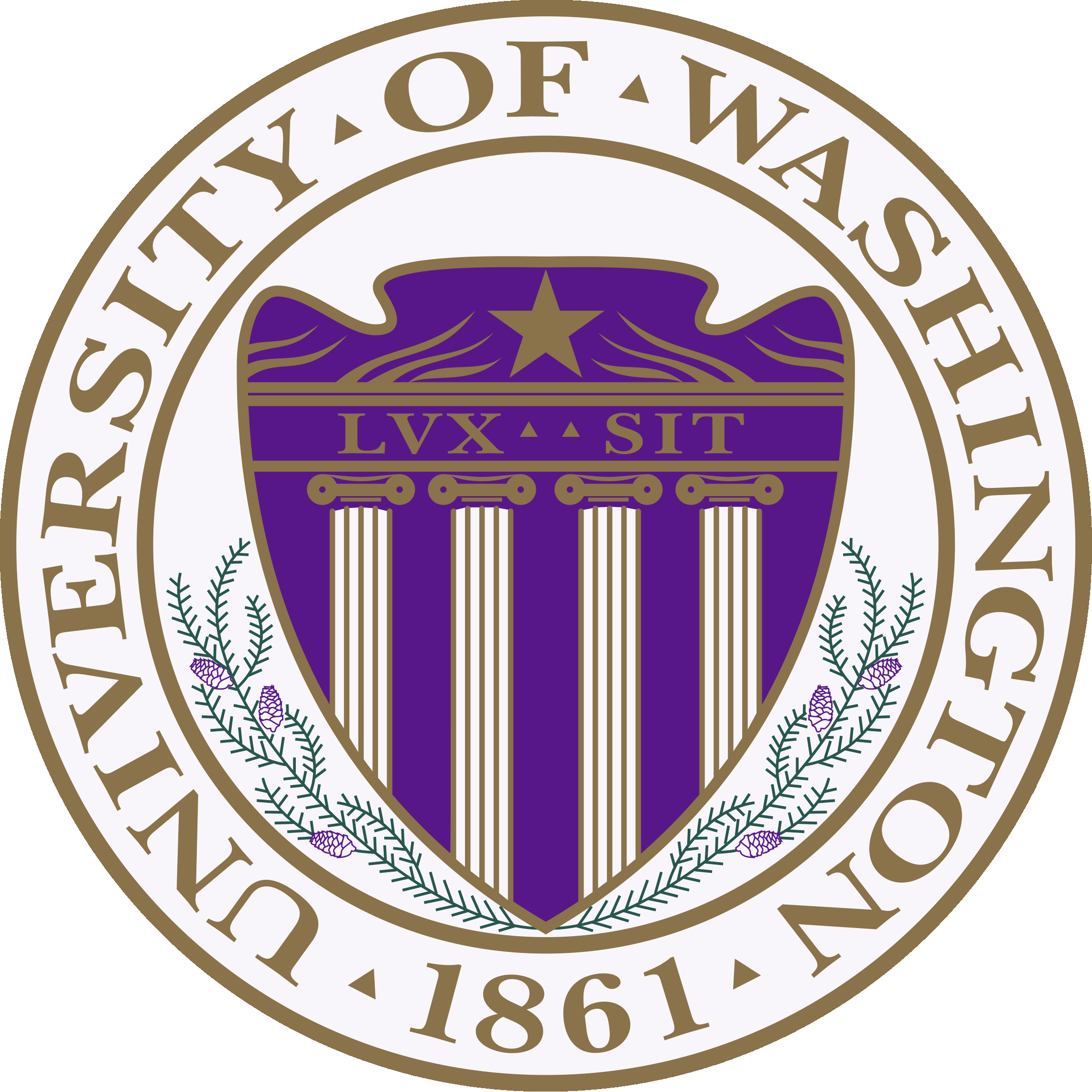 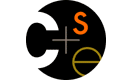 CSE373: Data Structures & AlgorithmsLecture Supplement: Amortized Analysis
Kevin Quinn
Fall 2015
Amortized
Recall our plain-old stack implemented as an array that doubles its size if it runs out of room
How can we claim push is O(1) time if resizing is O(n) time?
We can’t, but we can claim it’s an O(1) amortized operation

What does amortized mean?
When are amortized bounds good enough?
How can we prove an amortized bound?


Will just do two simple examples 
Text has more sophisticated examples and proof techniques
Idea of how amortized describes average cost is essential
Fall 2015
CSE373: Data Structures & Algorithms
2
Amortized Complexity
If a sequence of M operations takes O(M f(n)) time, 
we say the amortized runtime is O(f(n))

Amortized bound: worst-case guarantee over sequences of operations
Example: If any n operations take O(n), then amortized O(1)
Example: If any n operations take O(n3), then amortized O(n2)

The worst case time per operation can be larger than f(n)
As long as the worst case is always “rare enough” in any sequence of operations


Amortized guarantee ensures the average time per operation for any sequence is O(f(n))
Fall 2015
CSE373: Data Structures & Algorithms
3
“Building Up Credit”
Can think of preceding “cheap” operations as building up “credit” that can be used to “pay for” later “expensive” operations

Because any sequence of operations must be under the bound, enough “cheap” operations must come first
Else a prefix of the sequence, which is also a sequence, would violate the bound
Fall 2015
CSE373: Data Structures & Algorithms
4
Example #1: Resizing stack
A stack implemented with an array where we double the size of the array if it becomes full

Claim: Any sequence of push/pop/isEmpty is amortized O(1)

Need to show any sequence of M operations takes time O(M)
Recall the non-resizing work is O(M) (i.e., M*O(1))
The resizing work is proportional to the total number of element copies we do for the resizing
So it suffices to show that:
	After M operations, we have done < 2M total element copies
    (So average number of copies per operation is bounded by a constant)
Fall 2015
CSE373: Data Structures & Algorithms
5
Amount of copying
After  M operations, we have done  < 2M  total element copies

Let n be the size of the array after M operations
Then we have done a total of:
 n/2 + n/4 + n/8 + … INITIAL_SIZE < n
	element copies
Because we must have done at least enough push operations to cause resizing up to size n:
	M  n/2
So
2M  n > number of element copies
Fall 2015
CSE373: Data Structures & Algorithms
6
Other approaches
If array grows by a constant amount (say 1000), 
	operations are not amortized O(1)
After O(M) operations, you may have done (M2) copies

If array shrinks when 1/2 empty, 
	operations are not amortized O(1)
Terrible case: pop once and shrink, push once and grow, pop once and shrink, …

If array shrinks when 3/4 empty, 
	it is amortized O(1)
Proof is more complicated, but basic idea remains: by the time an expensive operation occurs, many cheap ones occurred
Fall 2015
CSE373: Data Structures & Algorithms
7
Example #2: Queue with two stacks
A clever and simple queue implementation using only stacks
class Queue<E> {
  Stack<E> in  = new Stack<E>();
  Stack<E> out = new Stack<E>();
  void enqueue(E x){ in.push(x); }
  E dequeue(){
    if(out.isEmpty()) {
      while(!in.isEmpty()) {
        out.push(in.pop());
      }
    }
    return out.pop();
  }
}
enqueue: A, B, C
C
B
A
out
in
Fall 2015
CSE373: Data Structures & Algorithms
8
Example #2: Queue with two stacks
A clever and simple queue implementation using only stacks
class Queue<E> {
  Stack<E> in  = new Stack<E>();
  Stack<E> out = new Stack<E>();
  void enqueue(E x){ in.push(x); }
  E dequeue(){
    if(out.isEmpty()) {
      while(!in.isEmpty()) {
        out.push(in.pop());
      }
    }
    return out.pop();
  }
}
A
dequeue
B
C
out
in
Fall 2015
CSE373: Data Structures & Algorithms
9
Example #2: Queue with two stacks
A clever and simple queue implementation using only stacks
class Queue<E> {
  Stack<E> in  = new Stack<E>();
  Stack<E> out = new Stack<E>();
  void enqueue(E x){ in.push(x); }
  E dequeue(){
    if(out.isEmpty()) {
      while(!in.isEmpty()) {
        out.push(in.pop());
      }
    }
    return out.pop();
  }
}
A
enqueue D, E
B
C
E
D
out
in
Fall 2015
CSE373: Data Structures & Algorithms
10
Example #2: Queue with two stacks
A clever and simple queue implementation using only stacks
class Queue<E> {
  Stack<E> in  = new Stack<E>();
  Stack<E> out = new Stack<E>();
  void enqueue(E x){ in.push(x); }
  E dequeue(){
    if(out.isEmpty()) {
      while(!in.isEmpty()) {
        out.push(in.pop());
      }
    }
    return out.pop();
  }
}
C B A
dequeue twice
E
D
out
in
Fall 2015
CSE373: Data Structures & Algorithms
11
Example #2: Queue with two stacks
A clever and simple queue implementation using only stacks
class Queue<E> {
  Stack<E> in  = new Stack<E>();
  Stack<E> out = new Stack<E>();
  void enqueue(E x){ in.push(x); }
  E dequeue(){
    if(out.isEmpty()) {
      while(!in.isEmpty()) {
        out.push(in.pop());
      }
    }
    return out.pop();
  }
}
D C B A
dequeue again
E
out
in
Fall 2015
CSE373: Data Structures & Algorithms
12
Correctness and usefulness
If x is enqueued before y, then x will be popped from in later than y and therefore popped from out sooner than y
So it is a queue

Example: 
Wouldn’t it be nice to have a queue of t-shirts to wear instead of a stack (like in your dresser)?
So have two stacks
in: stack of t-shirts go after you wash them
out: stack of t-shirts to wear
if out is empty, reverse in into out
Fall 2015
CSE373: Data Structures & Algorithms
13
Analysis
dequeue is not O(1) worst-case because out might be empty and in may have lots of items

But if the stack operations are (amortized) O(1), then any sequence of queue operations is amortized O(1)

The total amount of work done per element is 1 push onto in, 1 pop off of in, 1 push onto out, 1 pop off of out

When you reverse n elements, there were n earlier O(1) enqueue operations to average with
Fall 2015
CSE373: Data Structures & Algorithms
14
Amortized useful?
When the average per operation is all we care about (i.e., sum over all operations), amortized is perfectly fine
This is the usual situation

If we need every operation to finish quickly (e.g., in a web server), amortized bounds may be too weak

While amortized analysis is about averages, we are averaging cost-per-operation on worst-case input
Contrast: Average-case analysis is about averages across possible inputs.  Example: if all initial permutations of an array are equally likely, then quicksort is O(n log n) on average even though on some inputs it is O(n2))
Fall 2015
CSE373: Data Structures & Algorithms
15
Not always so simple
Proofs for amortized bounds can be much more complicated

Example: Splay trees are dictionaries with amortized O(log n) operations
No extra height field like AVL trees
See Chapter 4.5 if curious

For more complicated examples, the proofs need much more sophisticated invariants and “potential functions” to describe how earlier cheap operations build up “energy” or “money” to “pay for” later expensive operations
See Chapter 11 if curious

But complicated proofs have nothing to do with the code!
Fall 2015
CSE373: Data Structures & Algorithms
16